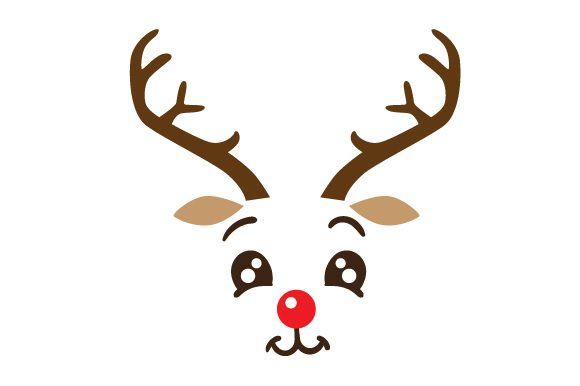 Christmas pies
Inese Rozenberga,Kristīne Reinholde, Grade 10
Dundagas vidusskola
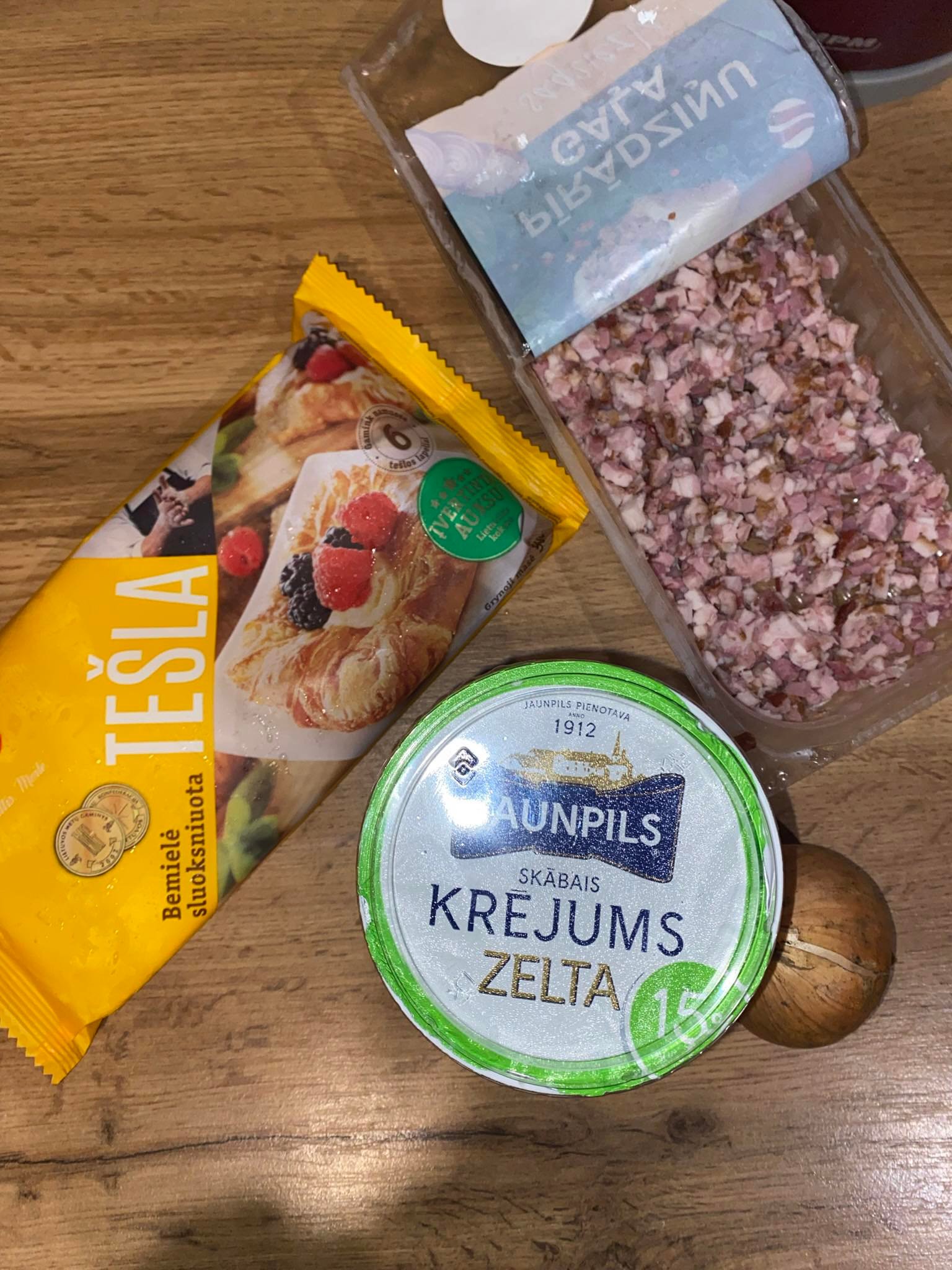 Ingredients
Puff pastry;
Onion;
One egg;
Sour cream;
Smoked meat;
Salt and pepper
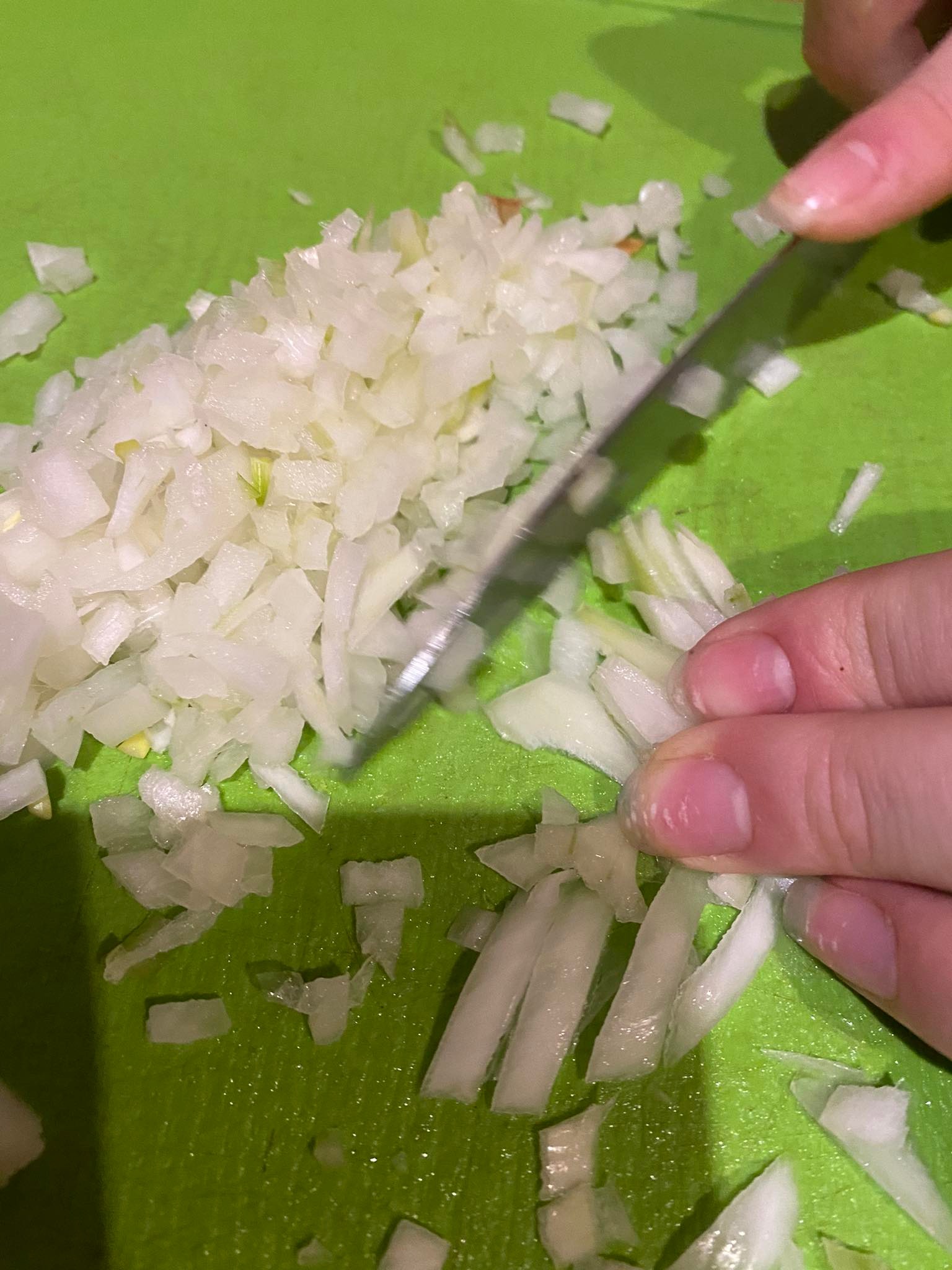 Step 1
Cut the onions into fine pieces
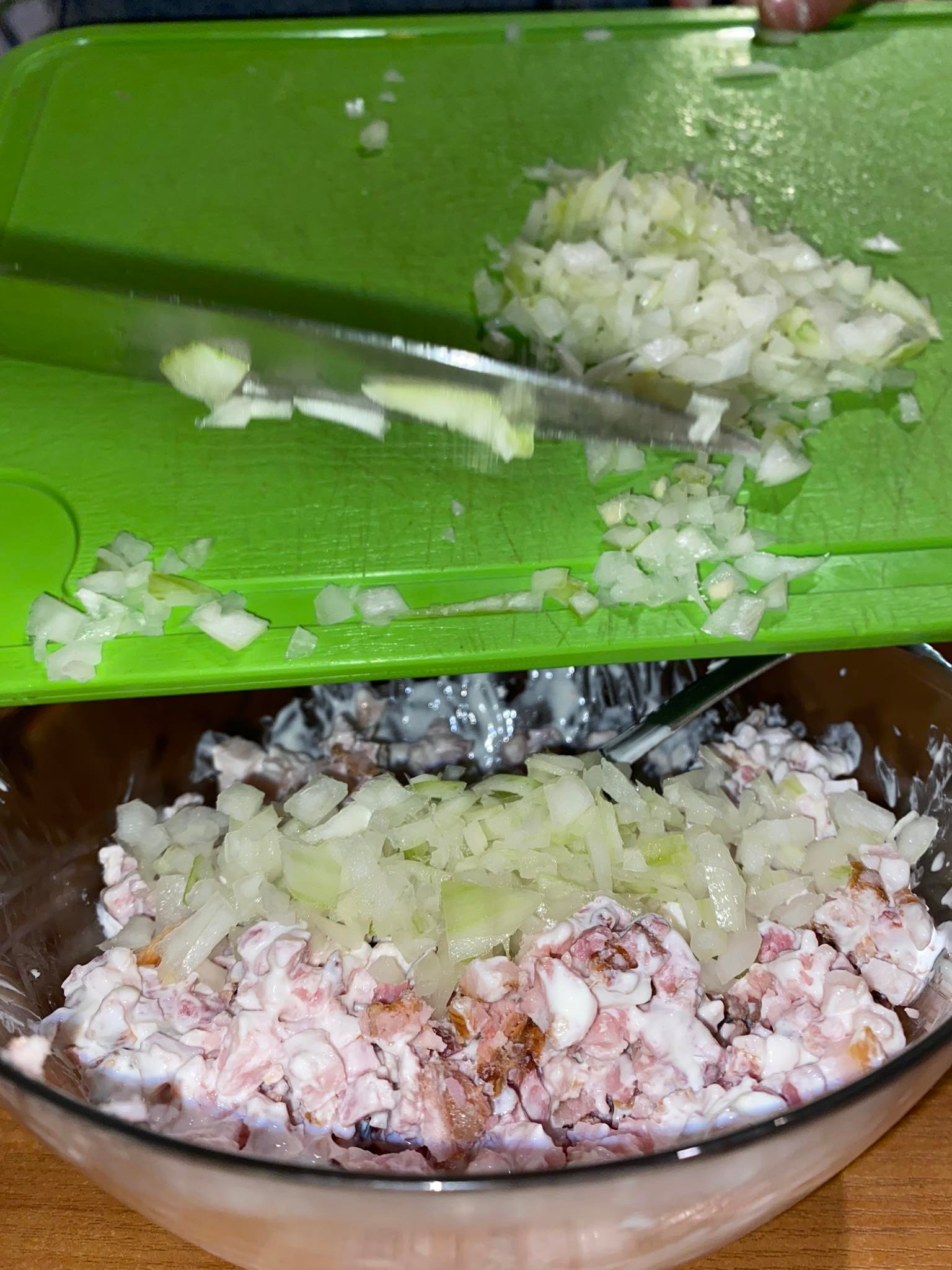 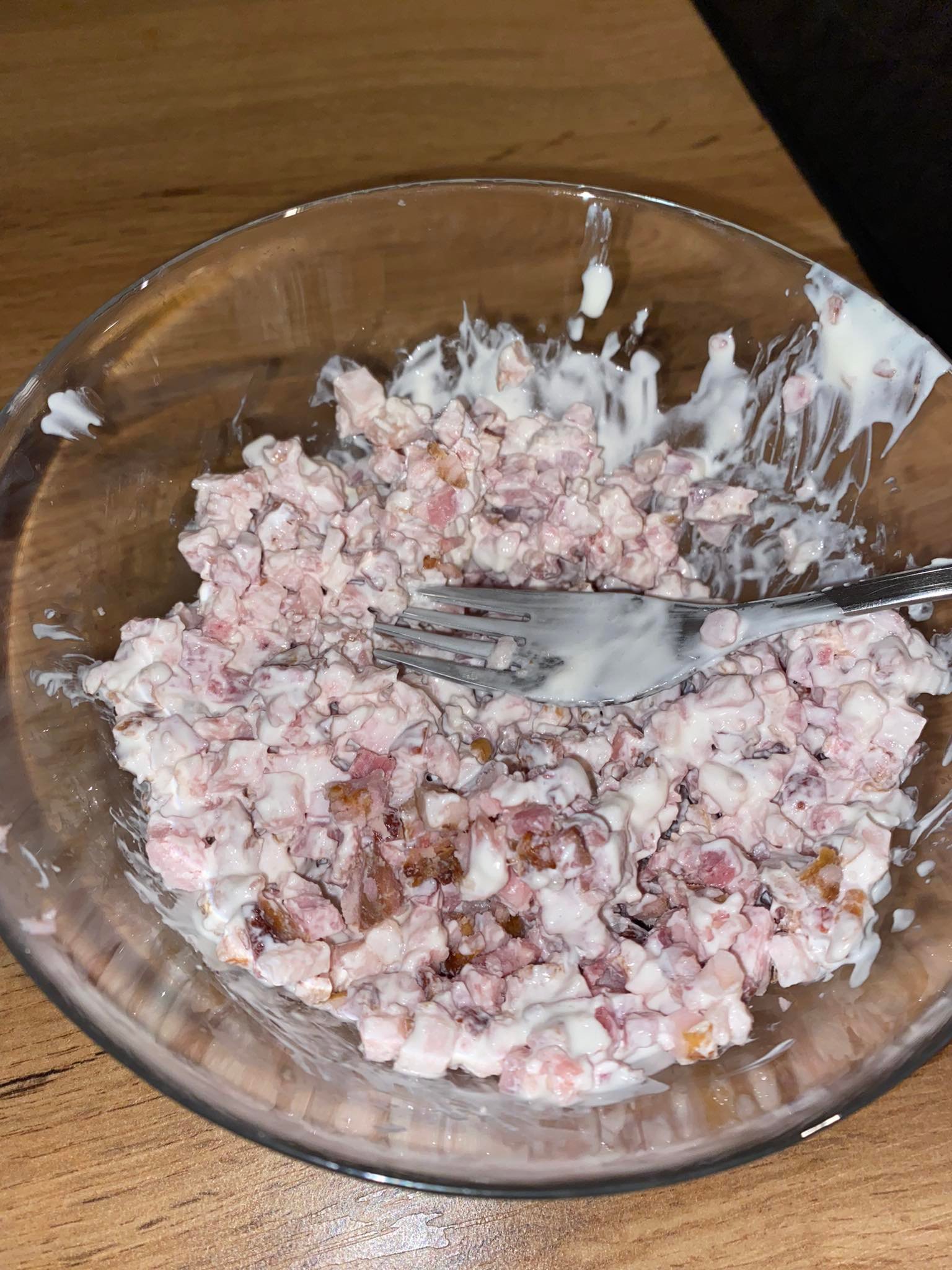 Step 2
Mix all together:
 chopped onions,meat,sour cream and salt+pepper
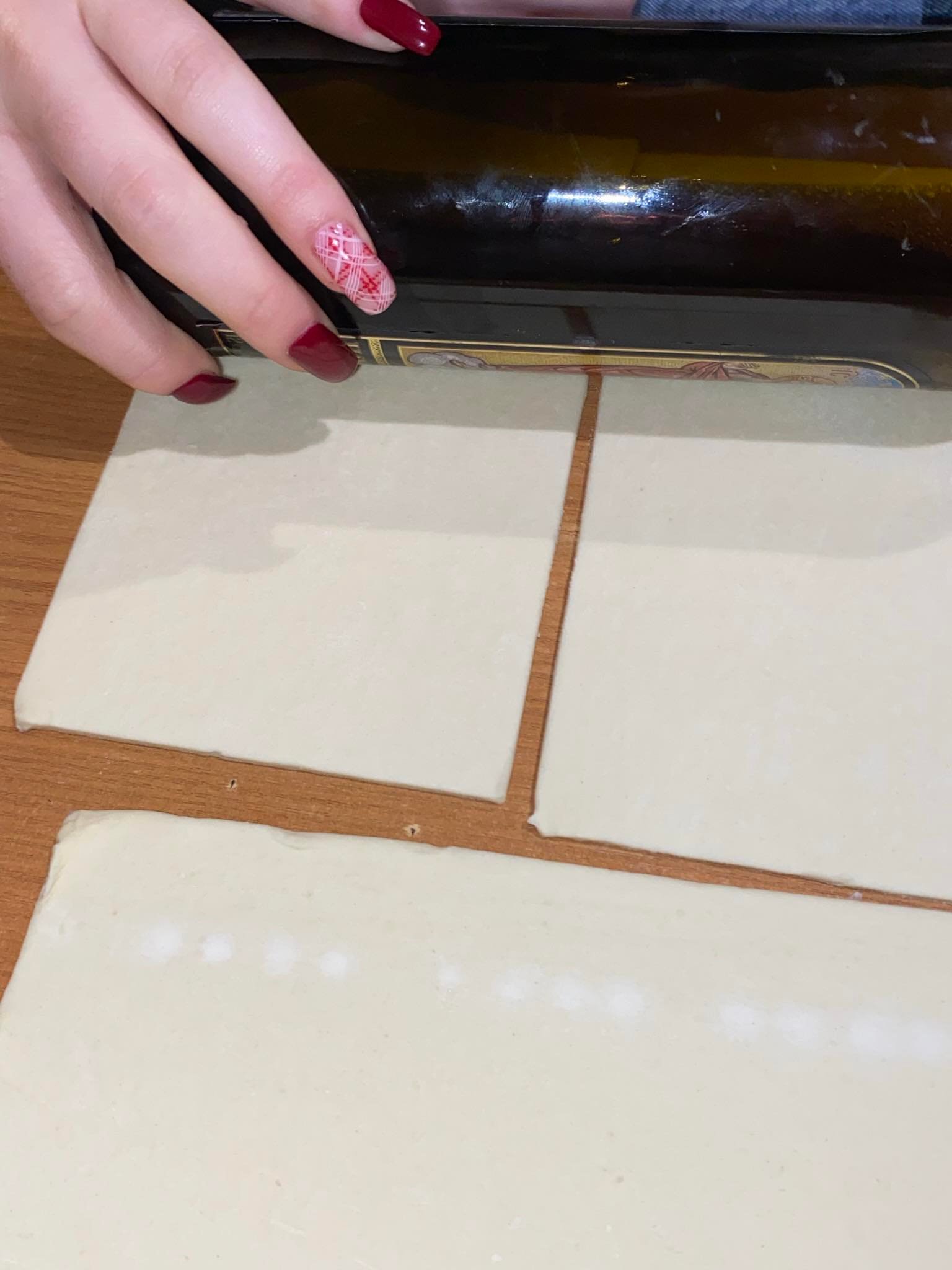 Step 3
Roll out the dough but not too thin
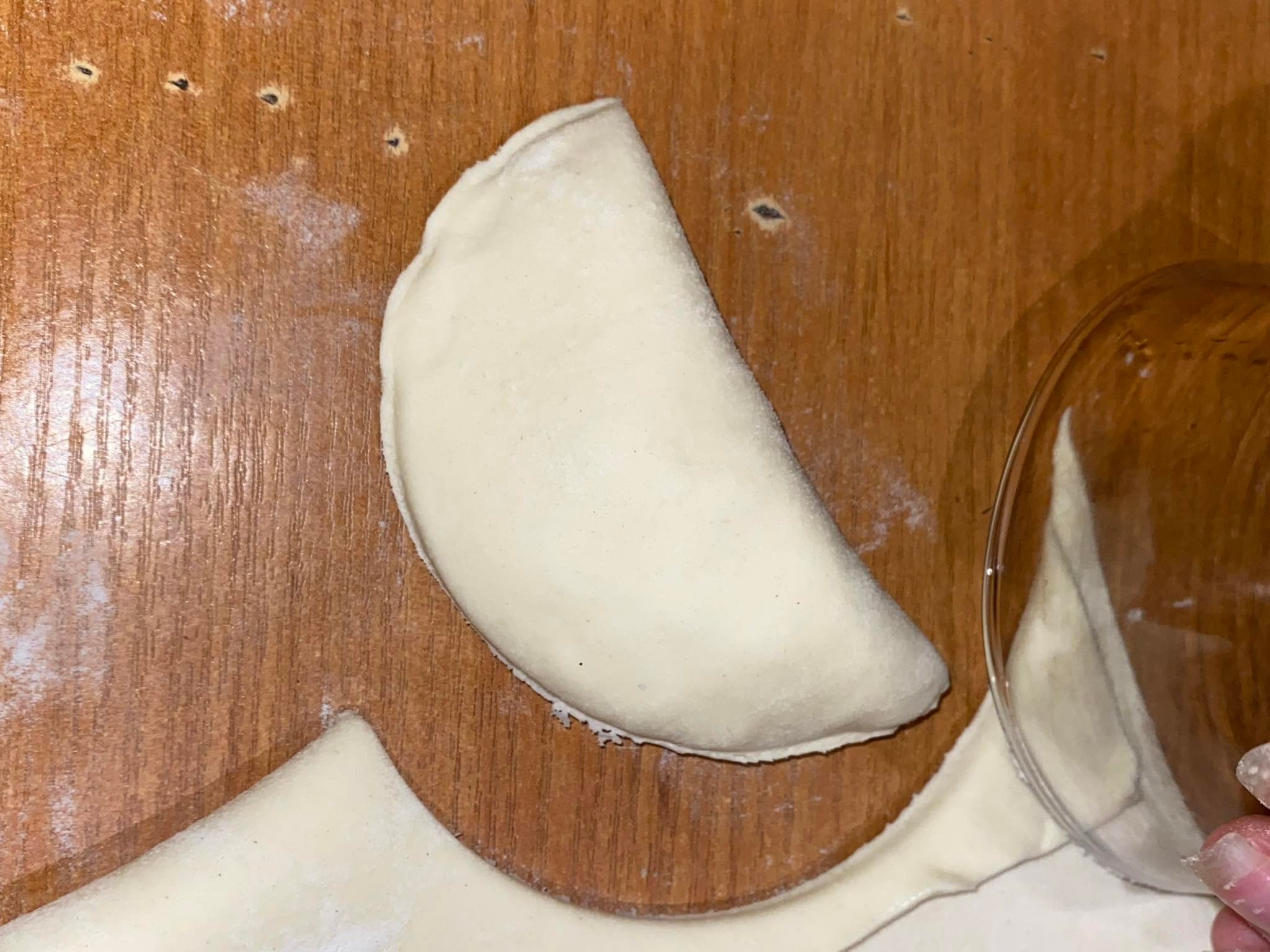 Step 4
place a bit of meat and onion in the rolled dough
then fold it and make the shape of a semicircle with the help of a glass
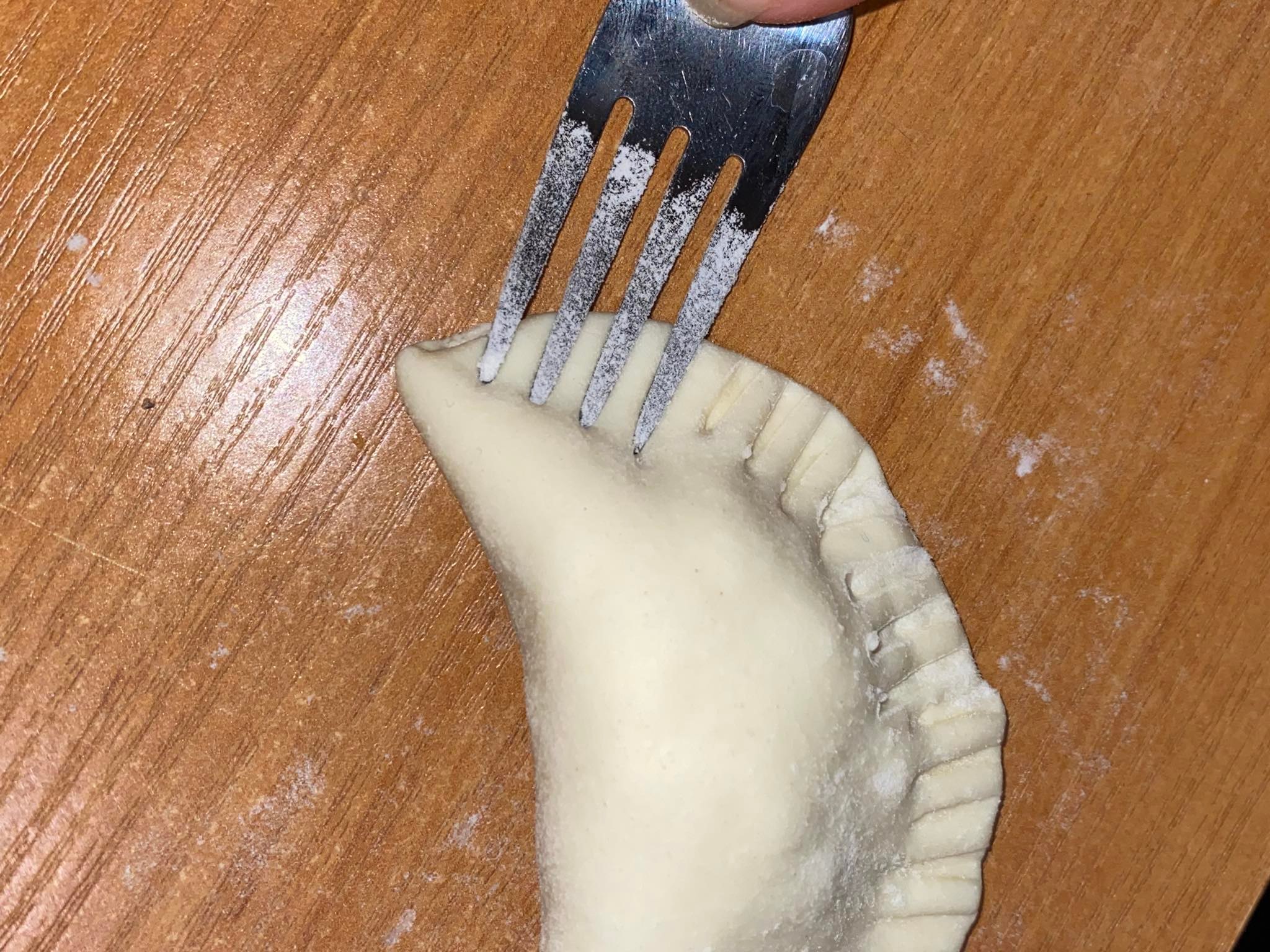 Step 5
Then press the edges with a fork
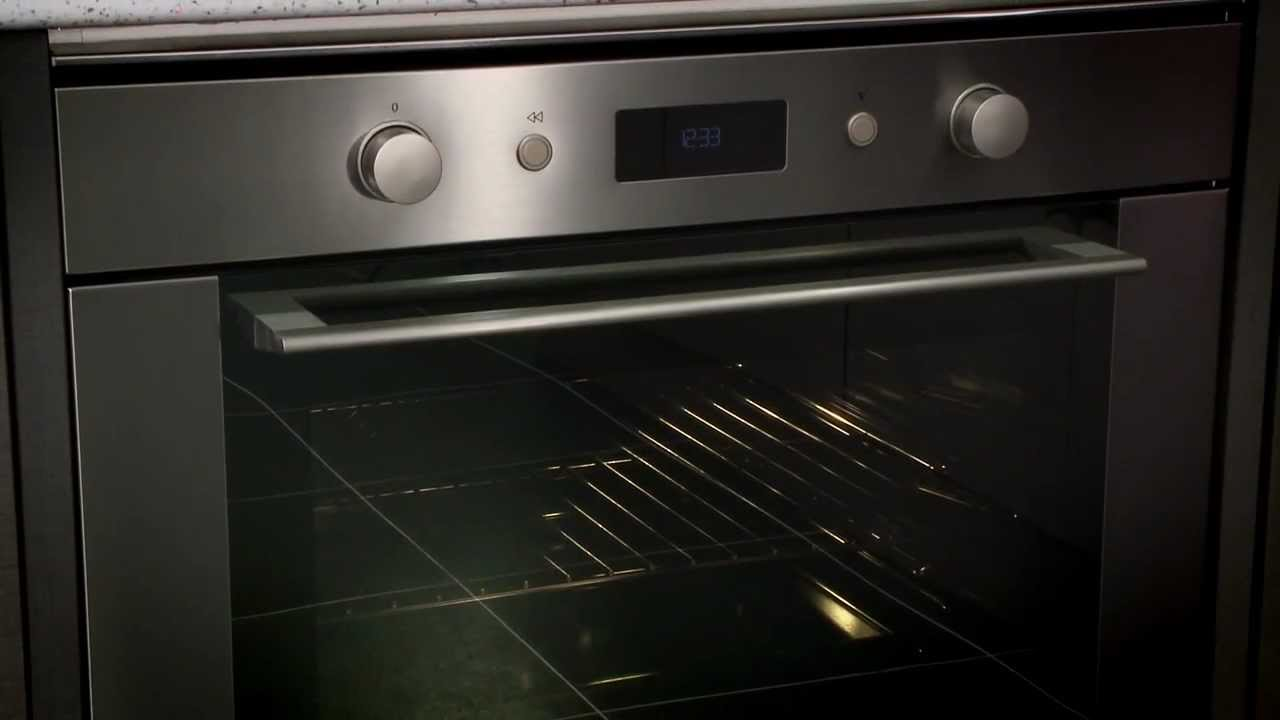 Step 6
heat the oven to 200 degrees Celsius
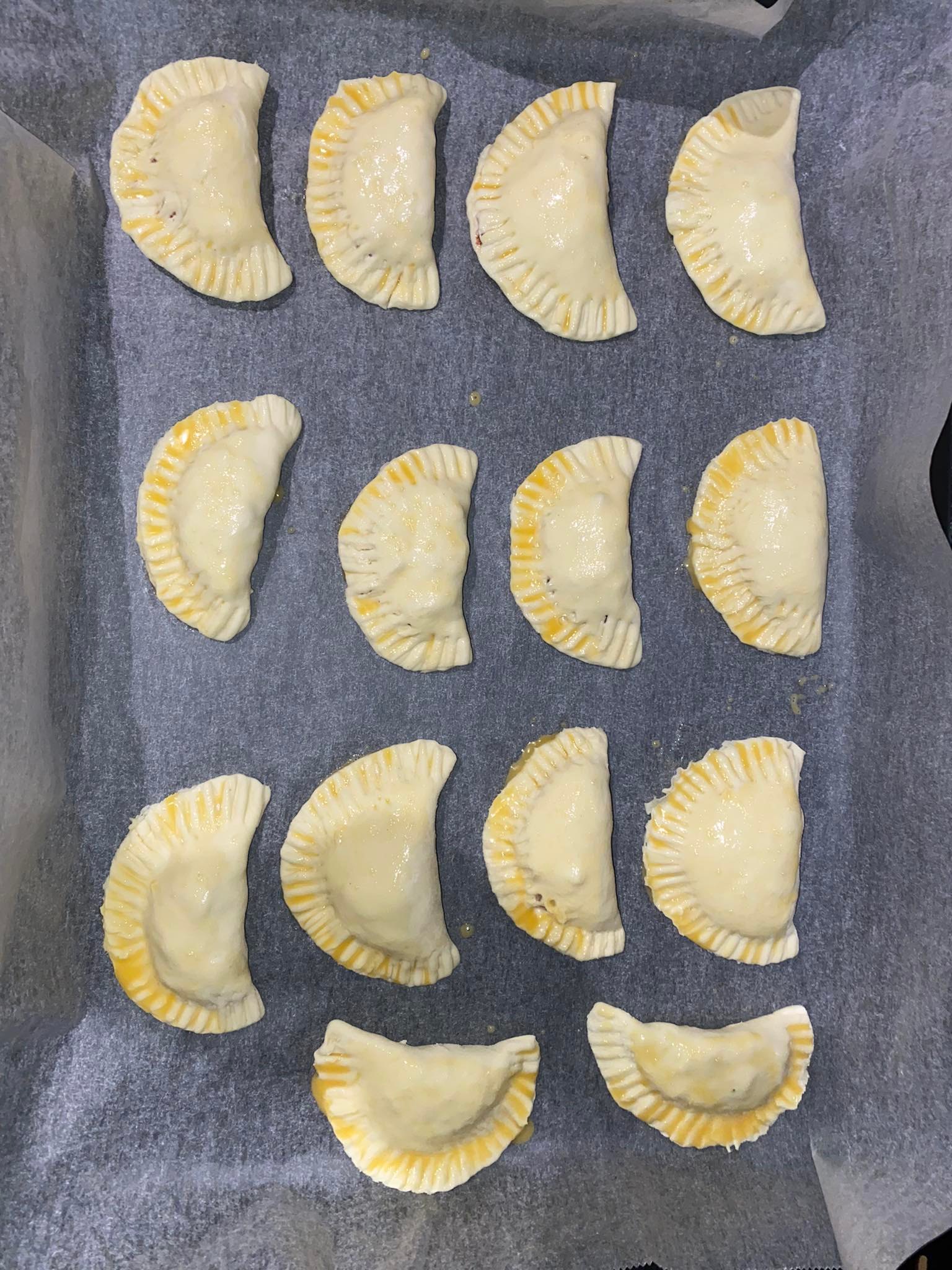 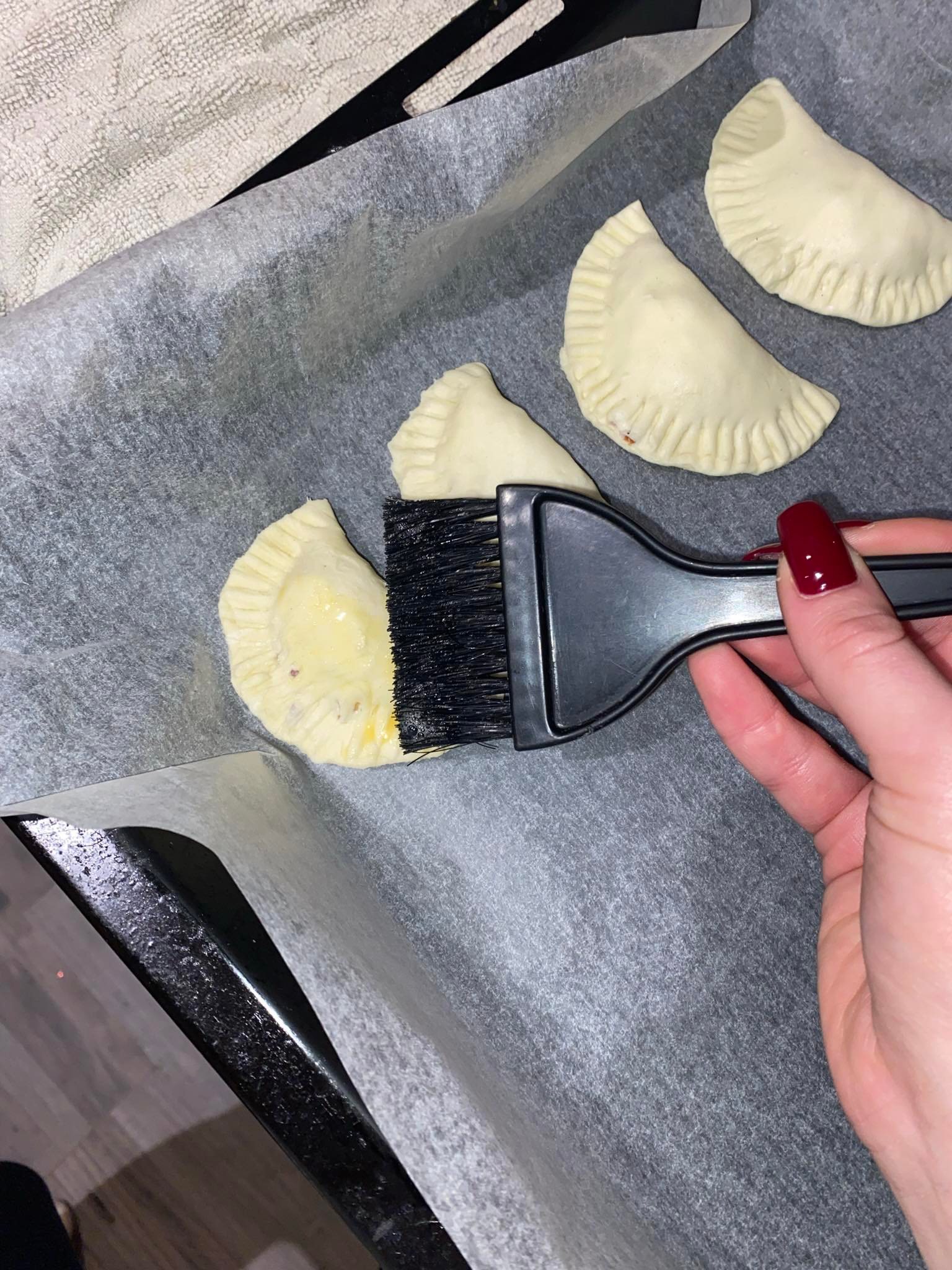 Step 7
place the pies on a baking sheet and smear with whipped egg, then put it in the oven
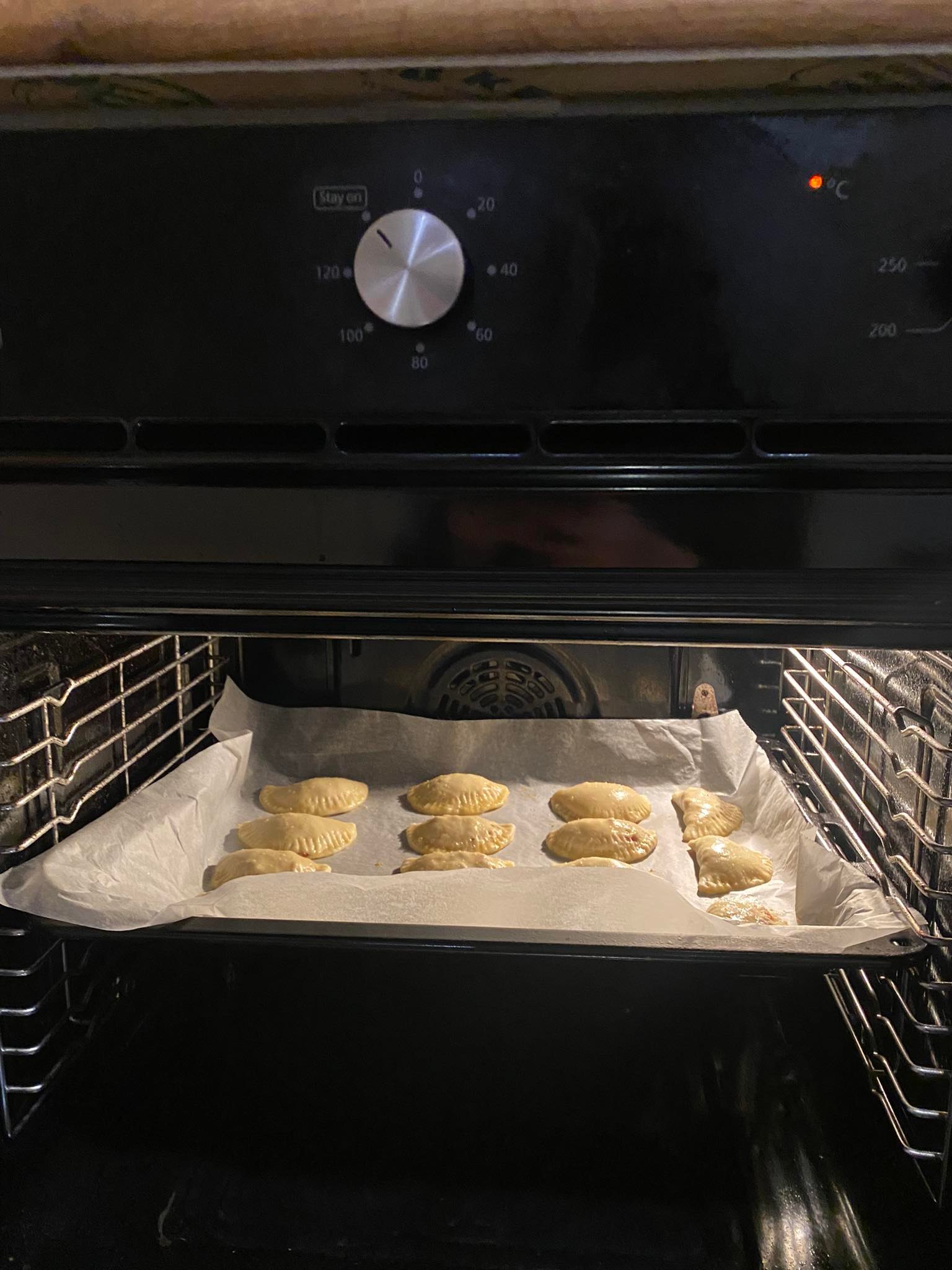 Step 8
Bake at 200 degrees Celsius for 15-20 minutes
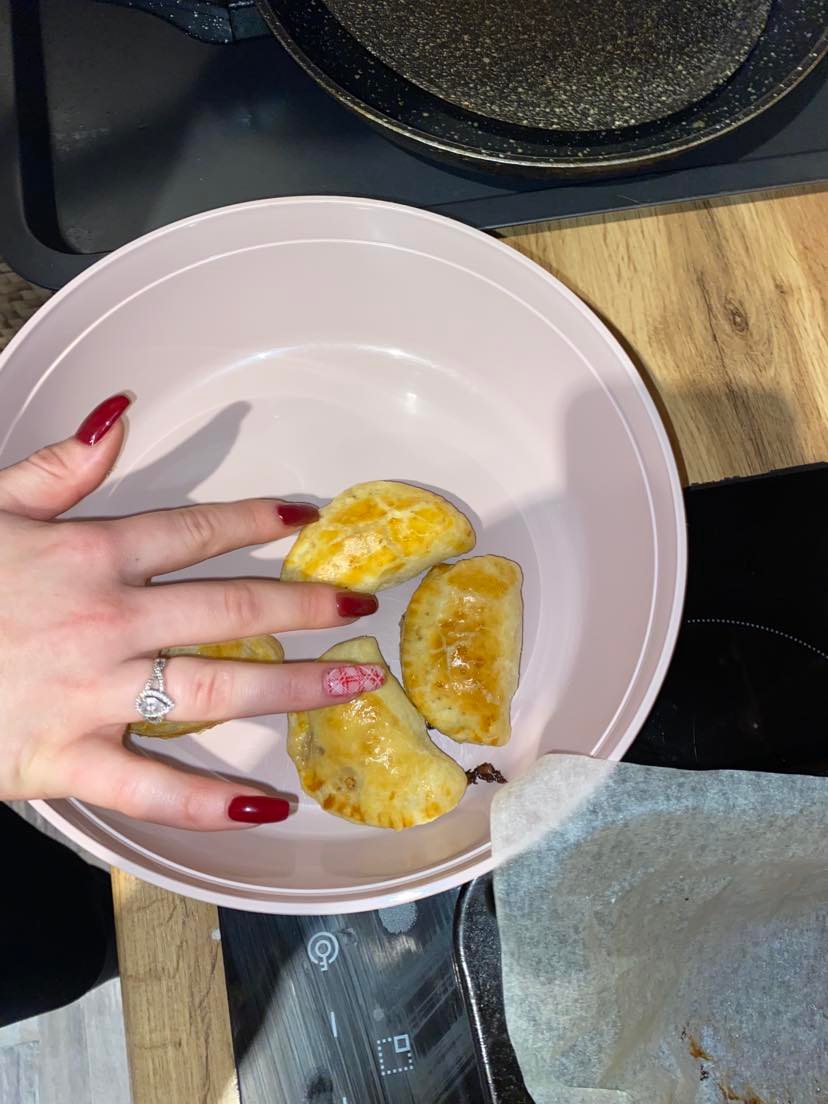 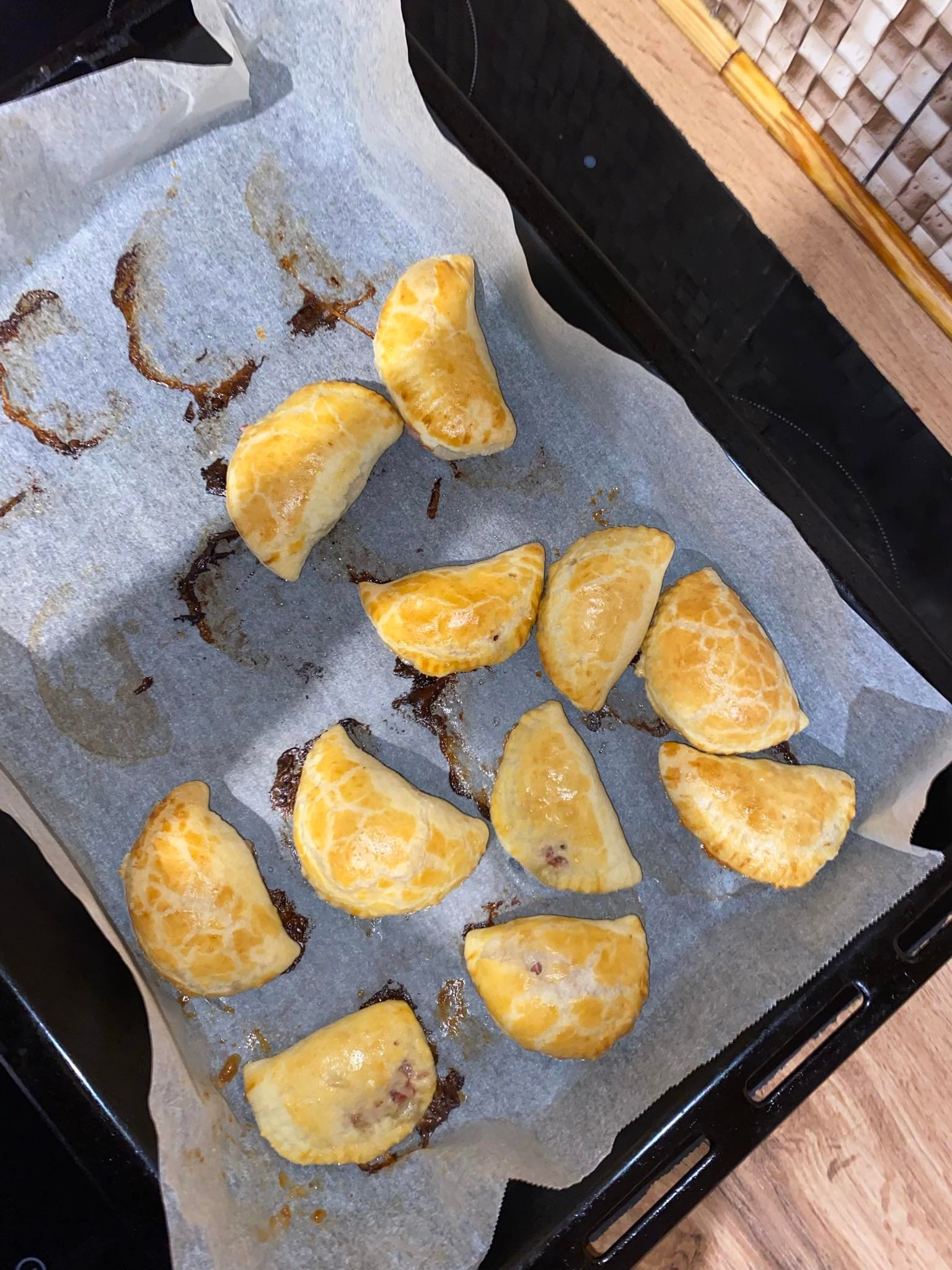 Step 9
Then take them out and they are ready to eat!
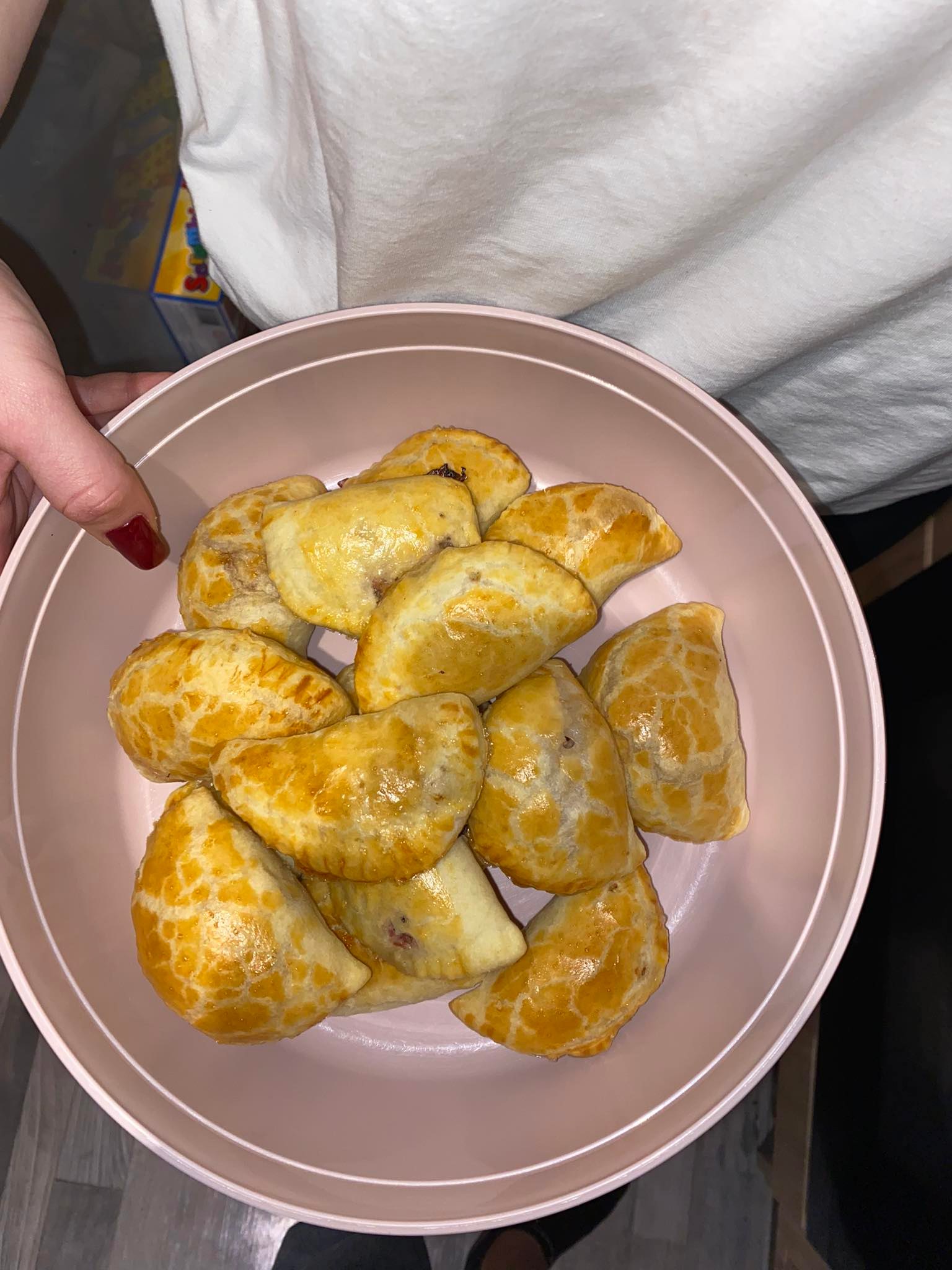 Bon appetit!